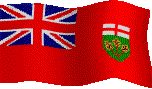 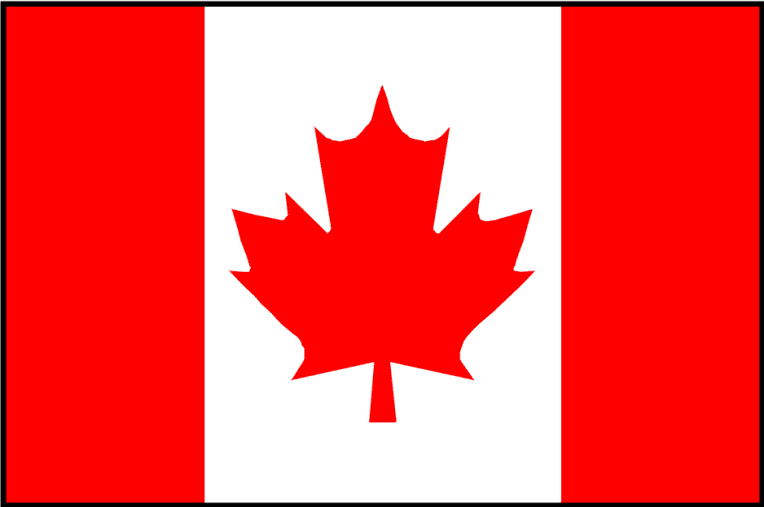 Ottawa
By darius
Population in Ottawa is 870 250
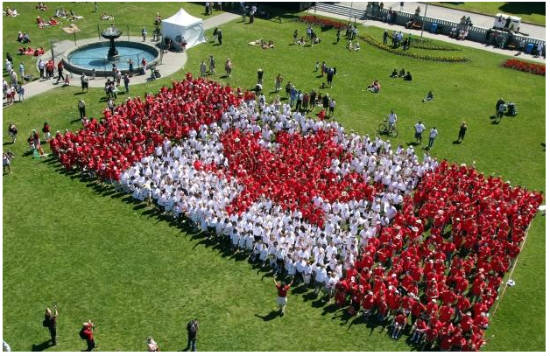 Climate inOttawa
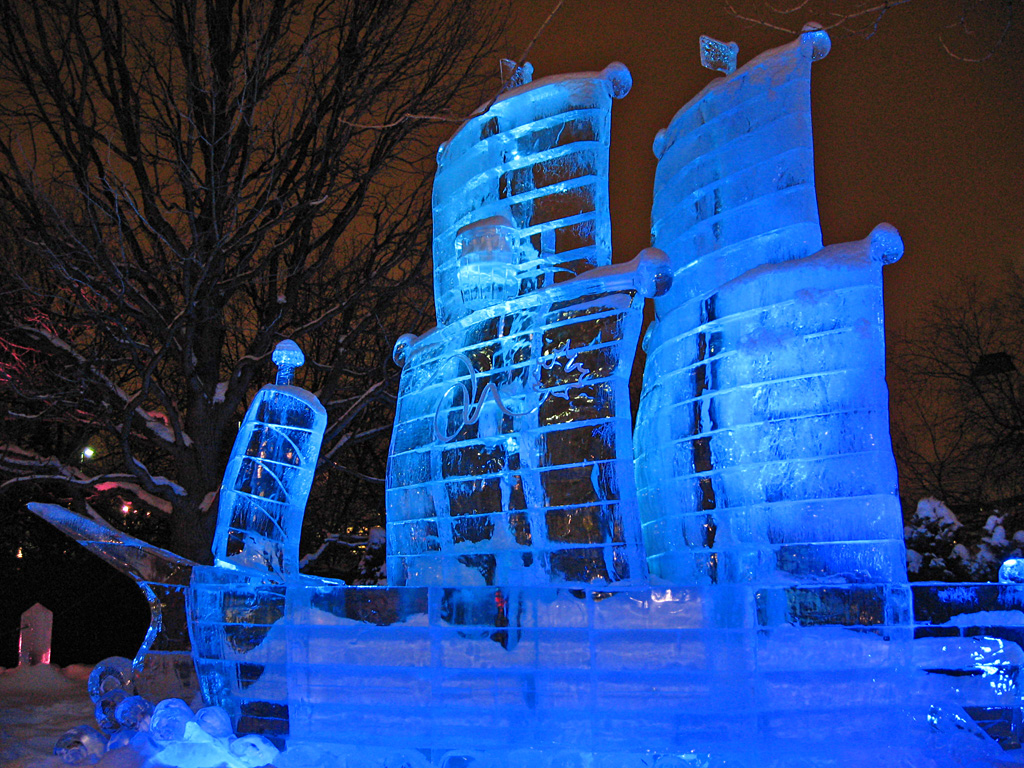 It is very cold in the winter. It can get down to -20 degrees Celsius.   in the summers it HOT.  The temperature can get as warm as 30 degrees Celsius.
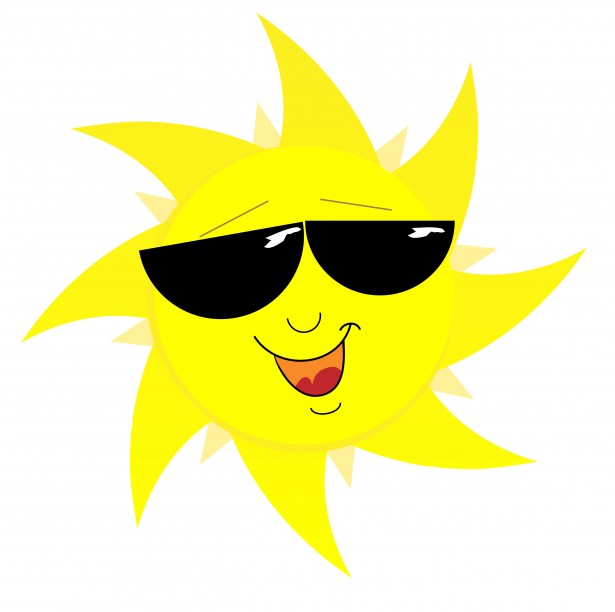 Does Ottawa have the parliament?
Yes it  does . The paliament is where the government works
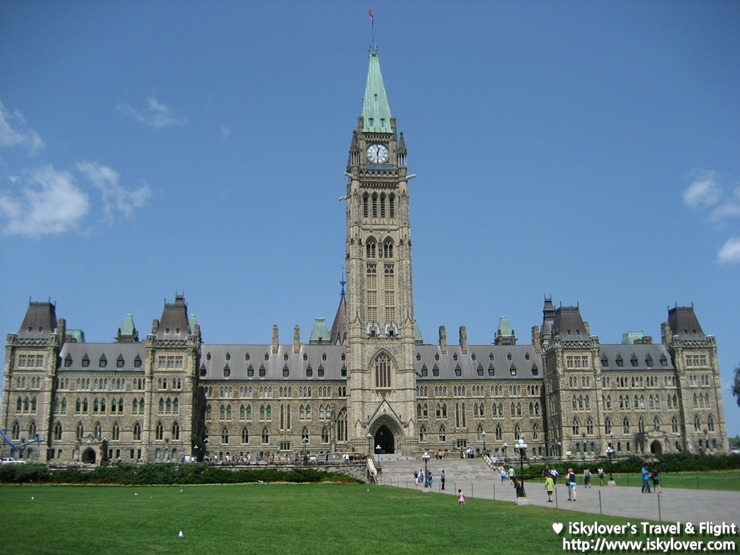 Jobs in Ottawa
there are lots of government jobs in Ottawa because it’s the capital of Canada .
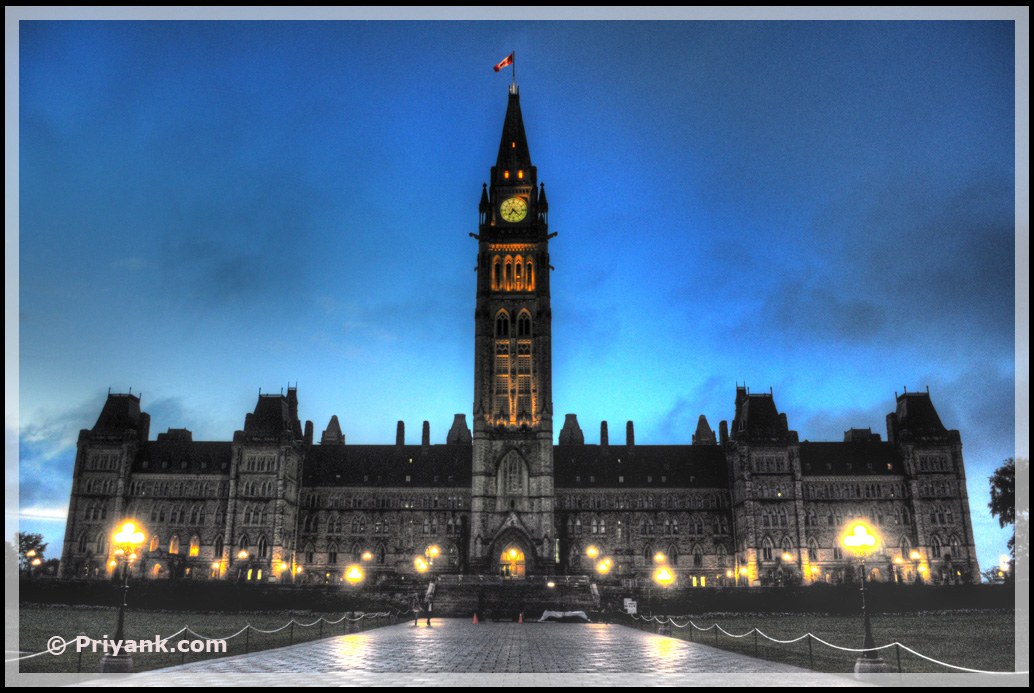 Steven Harper.  Prime Minister
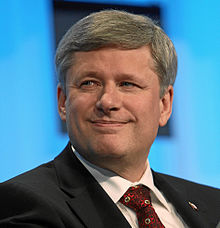 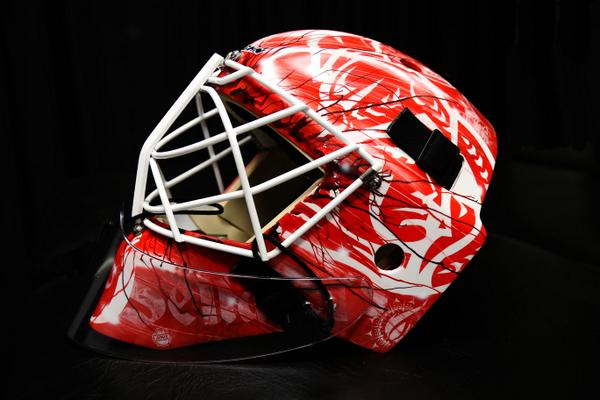 Top sport is hockey
Ottawa senaters
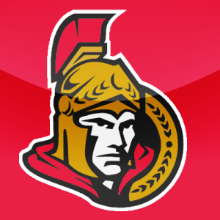 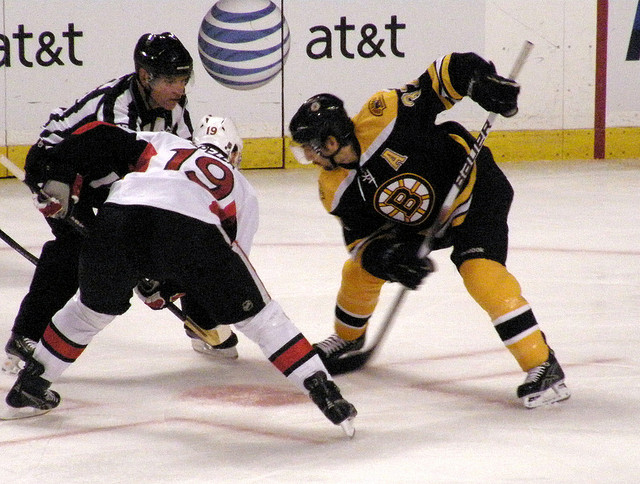 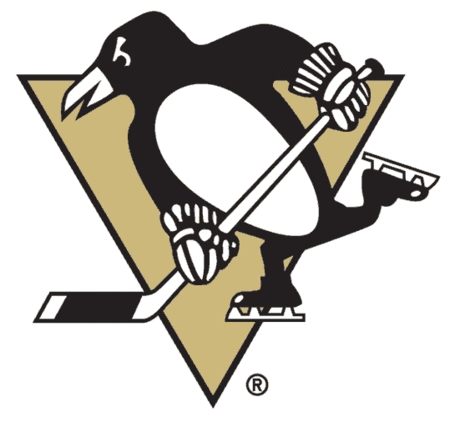 Other sports in Ottawa.
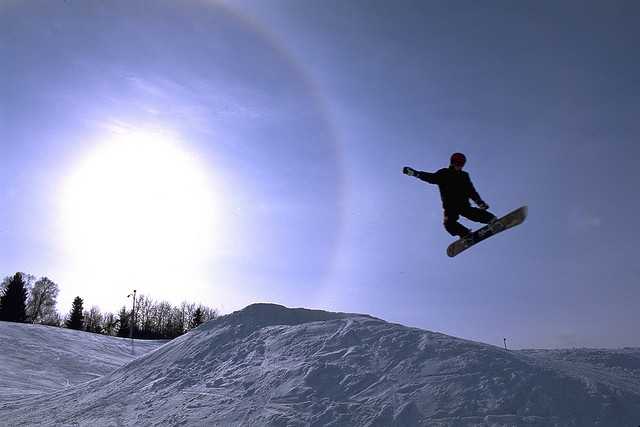 There are many  different sports in Ottawa such as football ‘snowboarding golf soccer
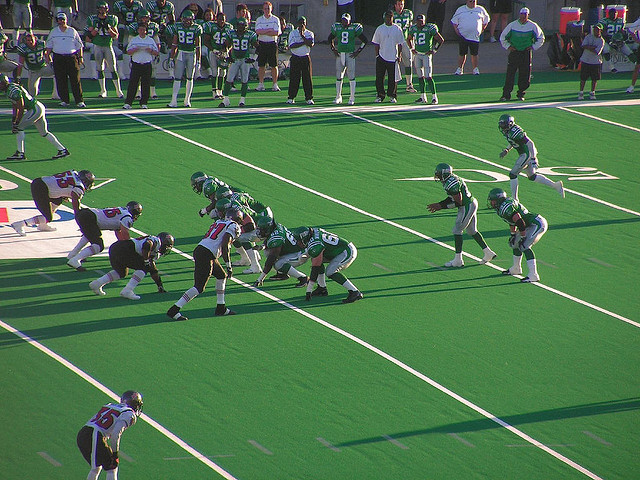 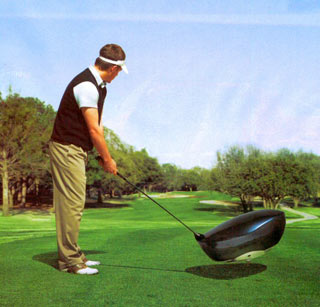 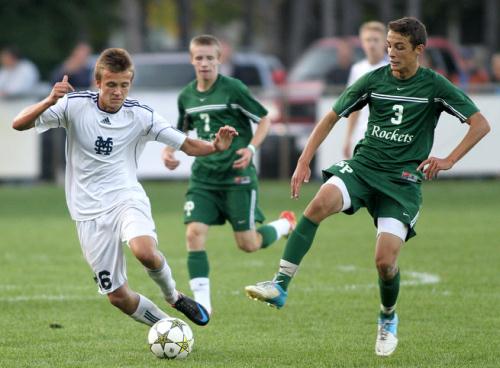 Animals  in Ottawa
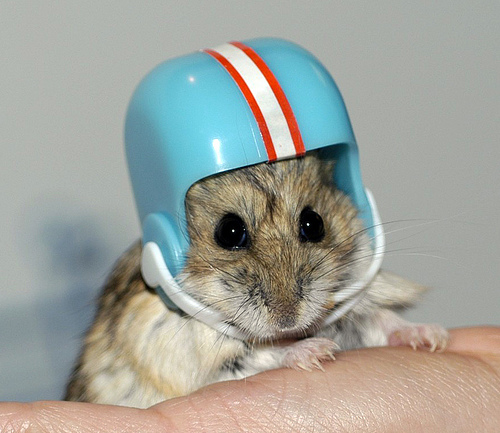 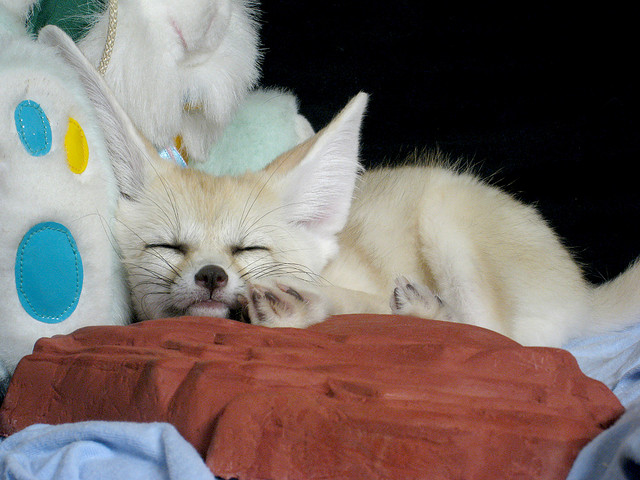 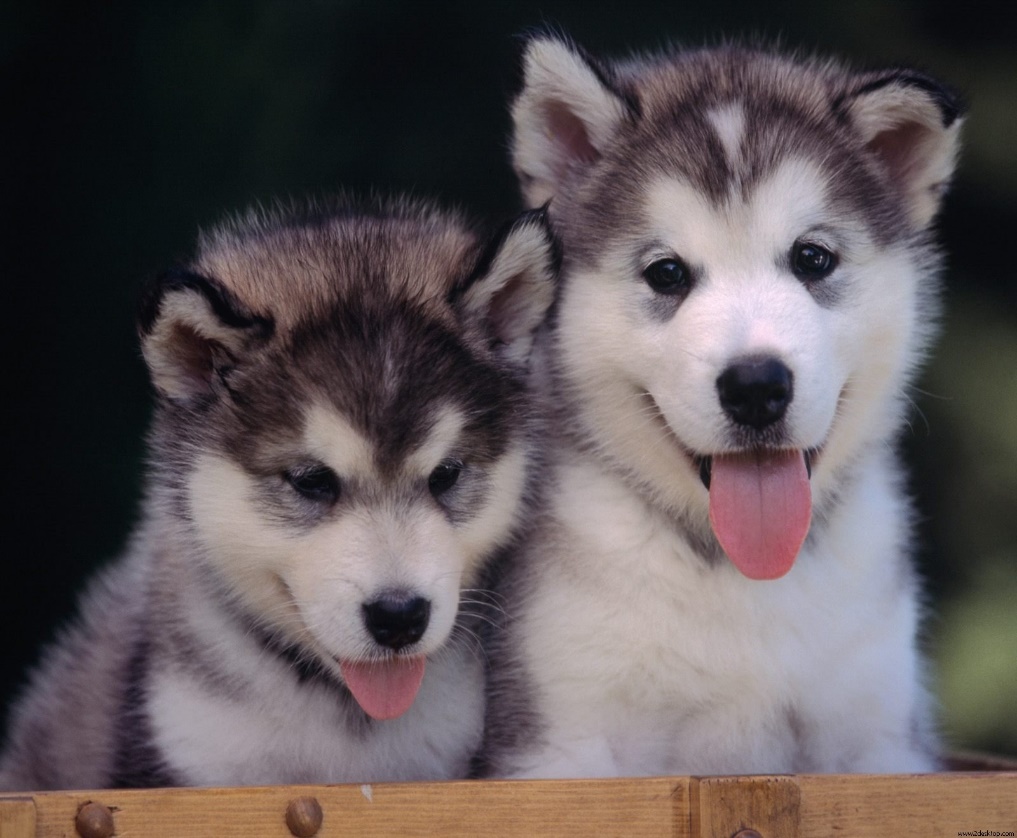 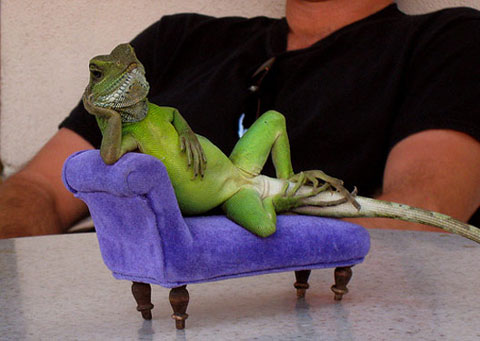 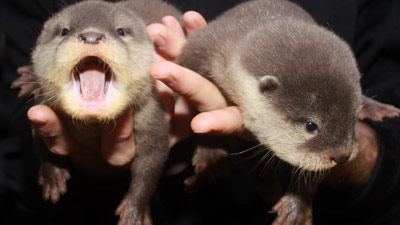 The end by Darius